Муниципальное казённое общеобразовательное     учреждение «Барятинская средняя общеобразовательная школа» отряд «Сокол»
Митинг в деревне Хлуднево
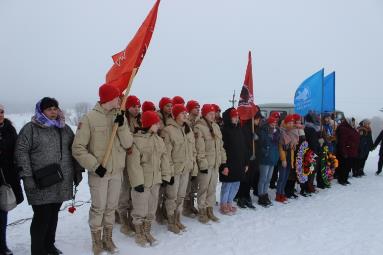 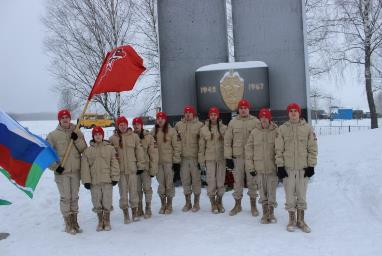 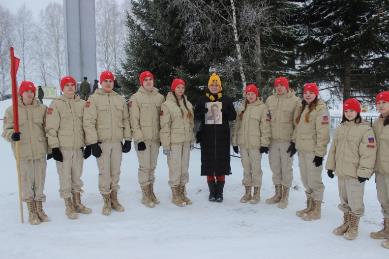 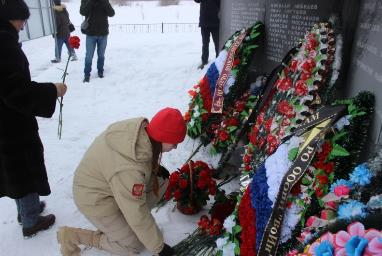 День защитника Отечества
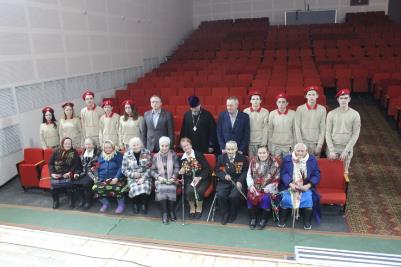 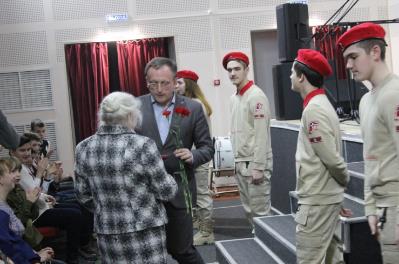 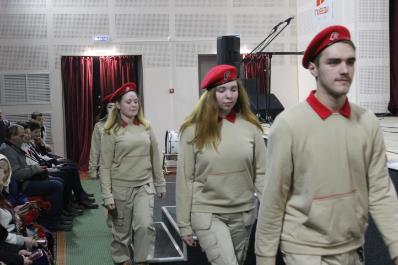 Бессмертный батальон
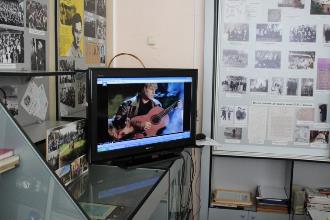 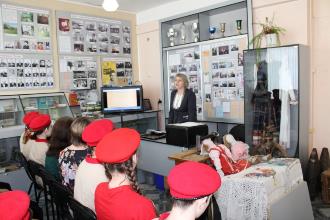 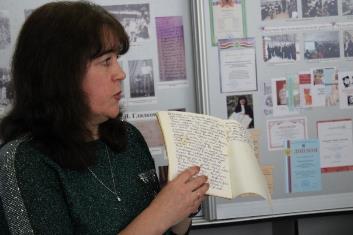 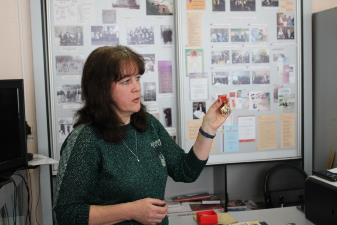 День неизвестного солдата
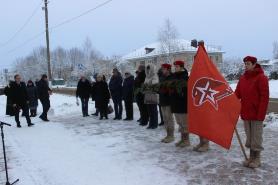 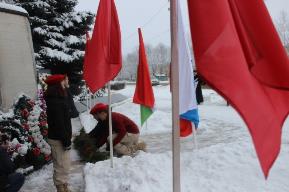 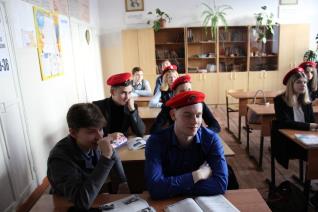 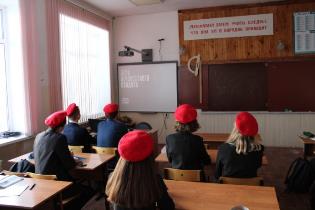 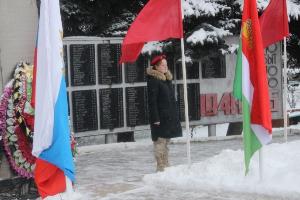 Интерактивная игра «Оборона Сталинграда»
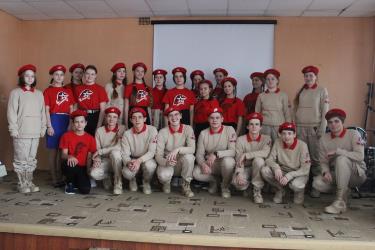 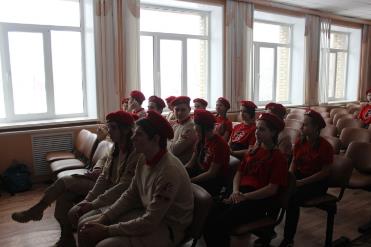 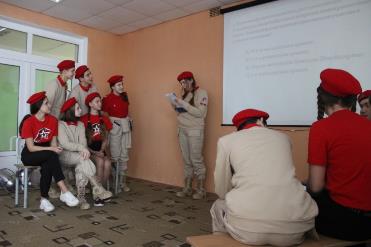 Акция «Блокадный хлеб»
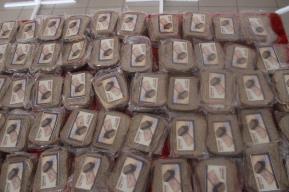 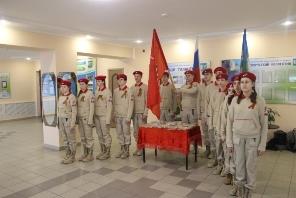 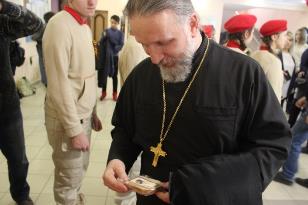 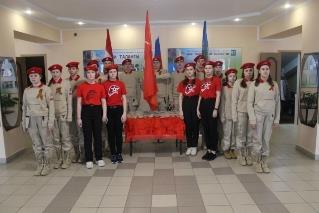 Благоустройство и уборка территорий
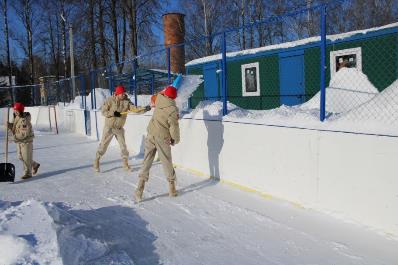 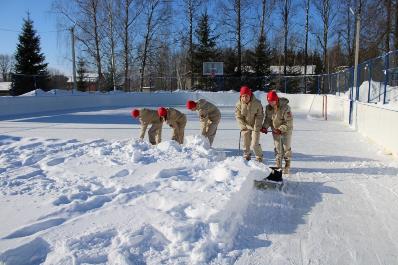 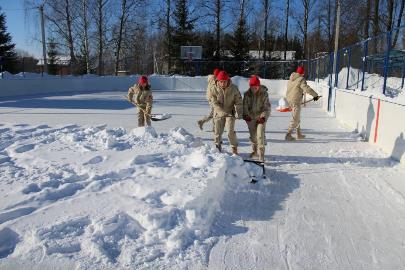 Квест-игра «Блокада Ленинграда»
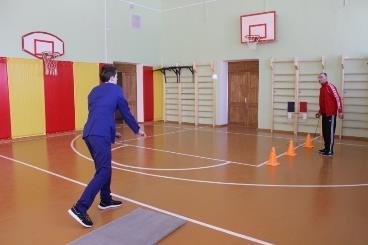 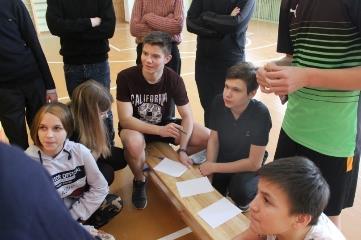 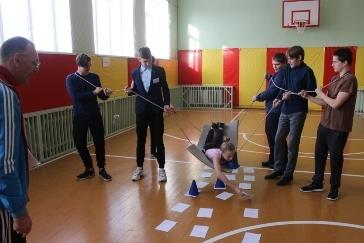 Освобождение села Барятино от немецко-фашистских захватчиков.
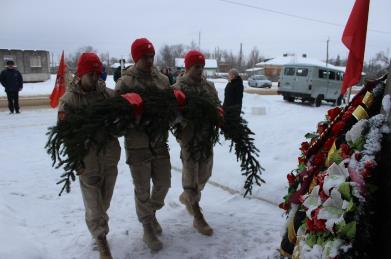 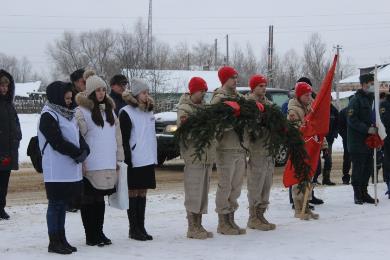 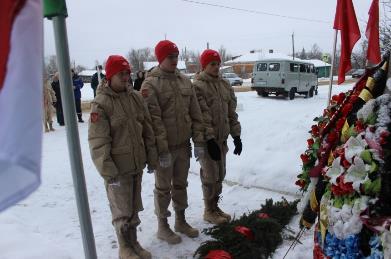 Военно-спортивная игра «Патриоты России»
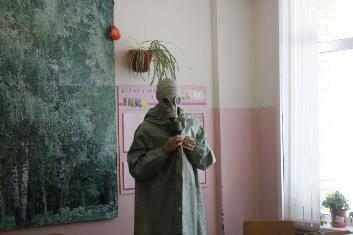 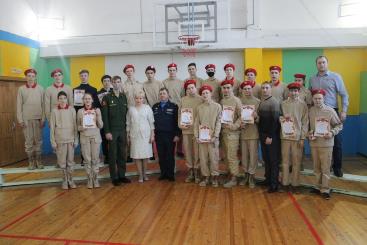 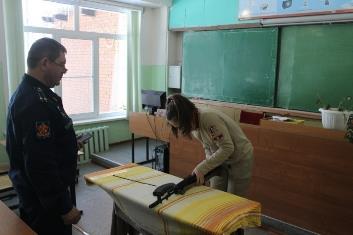 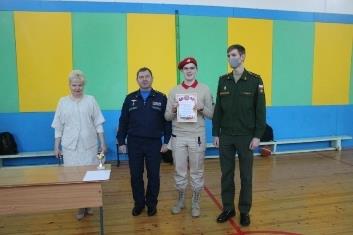 Интерактивна викторина «Непобедимый город»
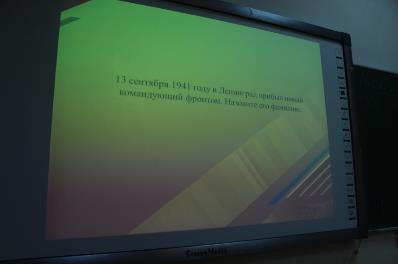 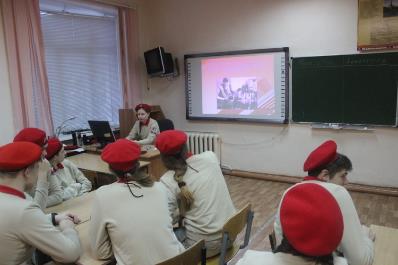 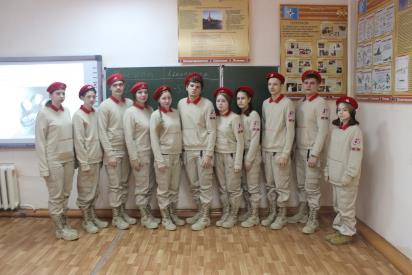 Бессмертный полк
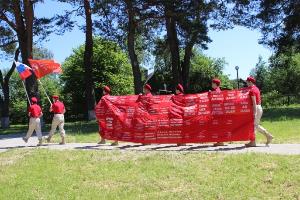 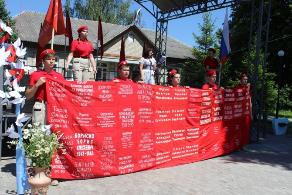 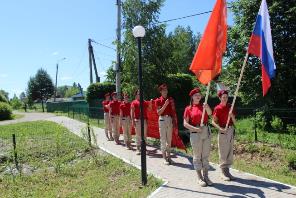 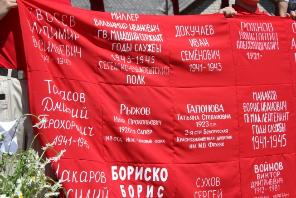 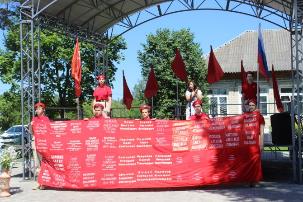 День села Барятино
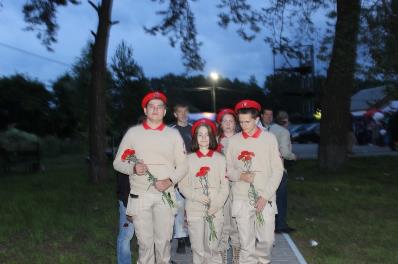 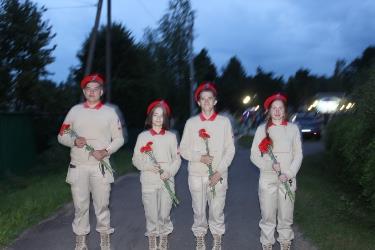 Освобождение Калужской области от немецко-фашистских захватчиков
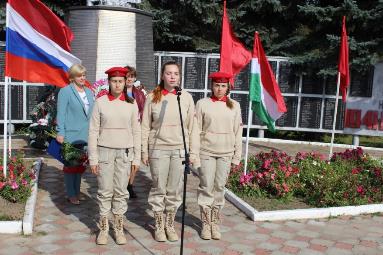 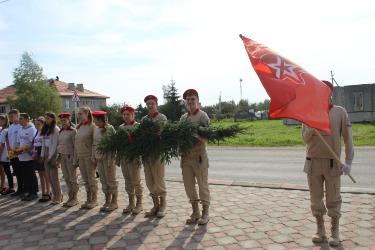 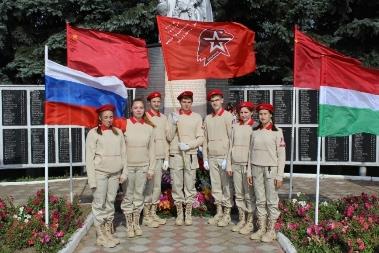 Туристический поход по местам боевой славы в Спас-Деменский район
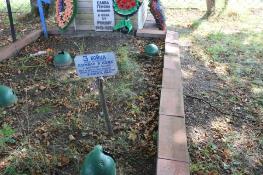 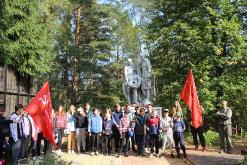 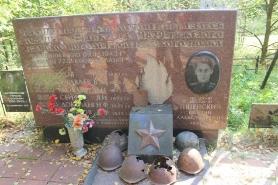 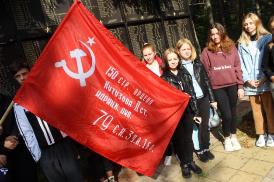 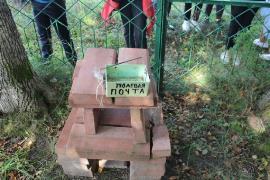 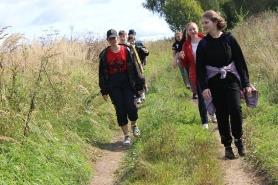 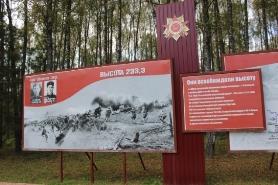 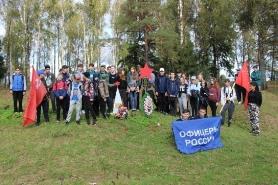 Цветы Памяти
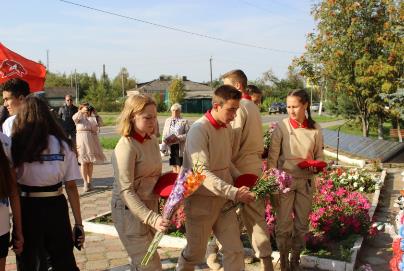 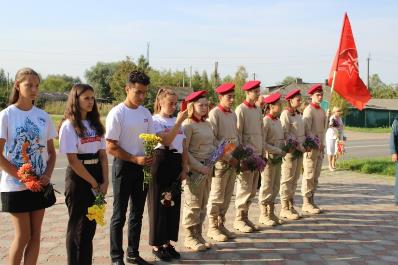 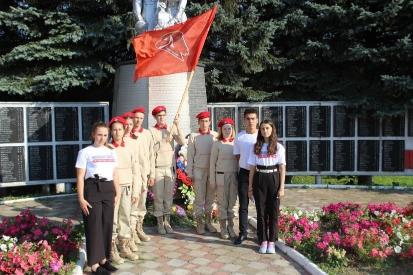 О, спорт – ты мир!
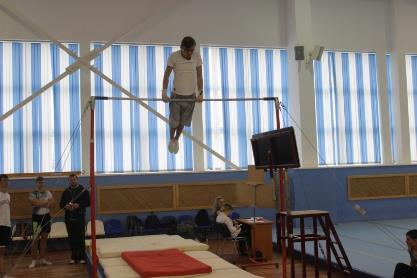 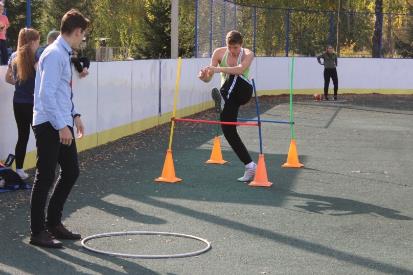 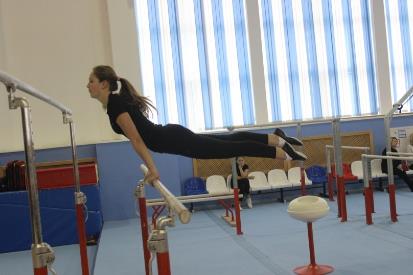 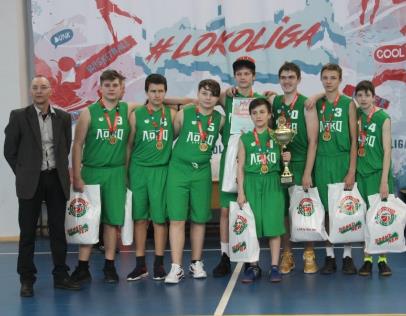 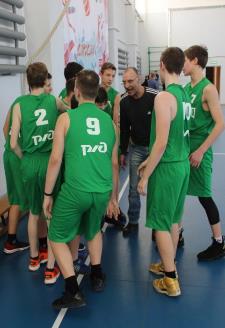 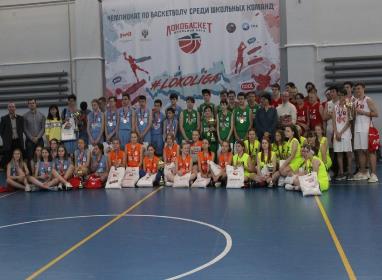 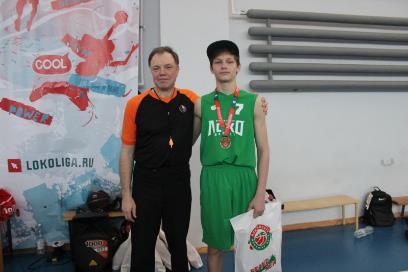